С математикой   вокруг света
6
1
35
7
5
7
7
51
96
51
8
6
= –
– 1       ·
–12 ·
–
: (– 7)
=
–7,5 - (–1,2)
= – 6,3
(–0,2) · (–3,4)
= 0,68
= – 1
= – 8,5
–5,9 – 2,6
= – 70
4,9 : (– 0,07)
= – 10,8
15,2 – 26
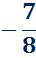 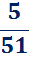 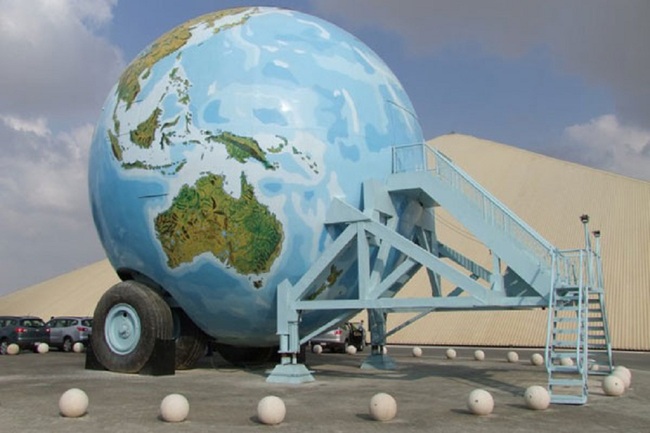 Мобильный дом шейха Хамада, ОАЭ
Вертолет пролетел расстояние между двумя курортами при попутном ветре за 1,5 ч, а при встречном за 2 ч. Каково расстояние между курортами, если скорость ветра была 10 км/ч?
vсоб
vсоб
10 км/ч
1,5ч
2ч
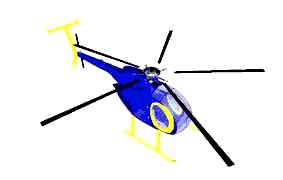 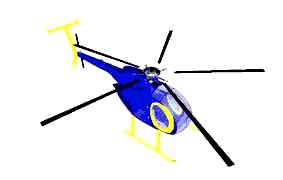 Показать (2)
[Speaker Notes: Ш.А. Алимов.   Алгебра 7 класс.   № 698.]
v, км/ч
t, ч
S, км
=
vсоб
vсоб
По ветру
Прот. вет.
10 км/ч
1,5ч
2ч
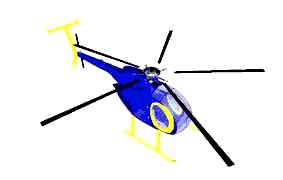 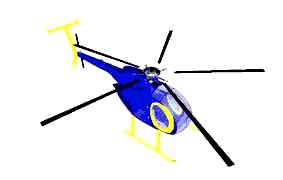 vсоб = х (км/ч)
Показать (2)
х+10
1,5
1,5(х+10)
2
2(х-10)
х-10
[Speaker Notes: Ш.А. Алимов.   Алгебра 7 класс.   № 698.]
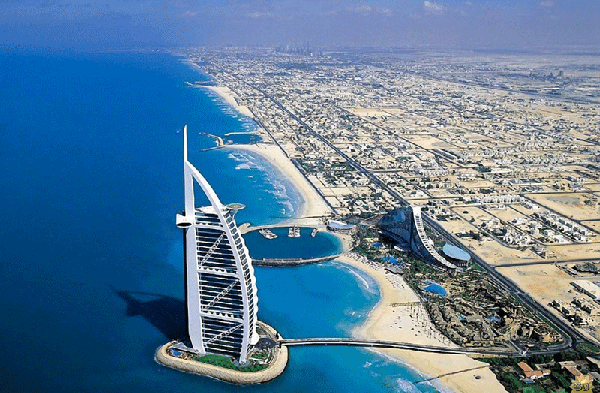 Бурдж аль-Араб, Дубай
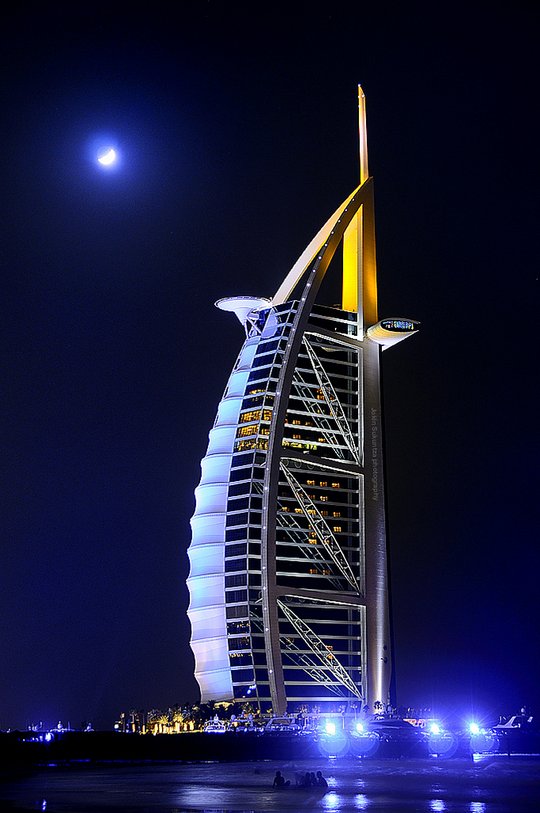 Какой цифрой заканчивается значение  выражения?

а)121121
в)3223 + 1423
б)12243
1
8
2
метра
y
8

6

4

2
-10     -8      -6       -4      -2      0         2       4        6       8       10
x
-2

-4

-6

-8
[Speaker Notes: Построить треугольник по трем точкам. Найти координаты точек пересечения сторон треугольника с осями координат.]
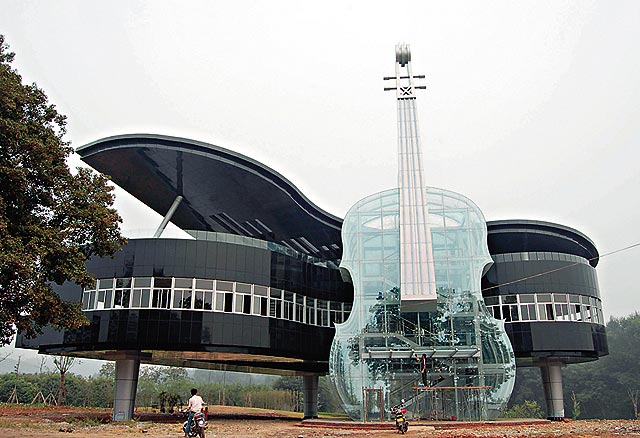 Дом-рояль со скрипкой, Китай
Для изготовления 84 кг фарфора взяли глину, гипс и песок, которые относятся как 4 : 7 : 3. 
Сколько глины взяли для фарфора?
Молодец!
Подумай!
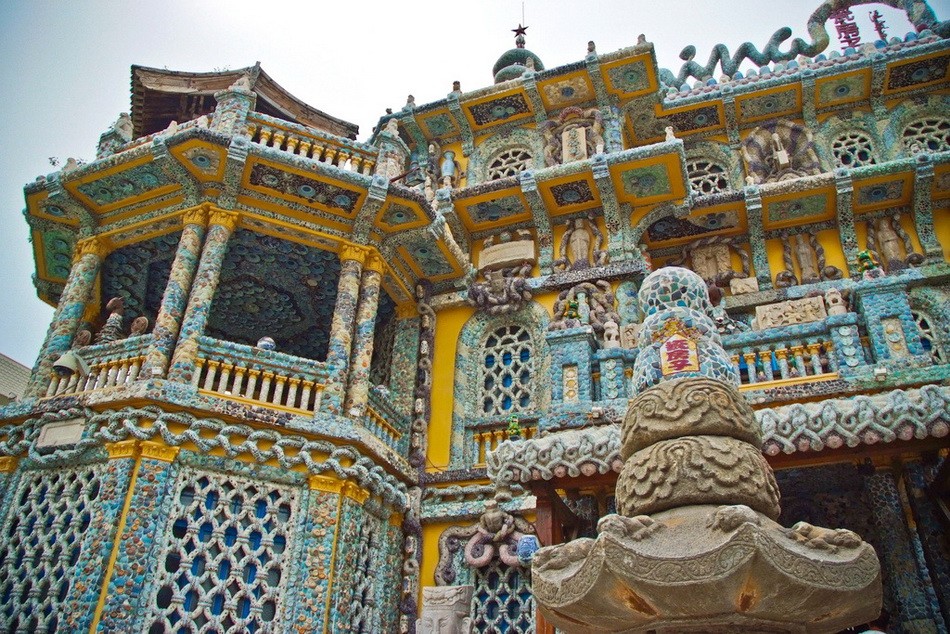 Фарфоровый дворец, Китай
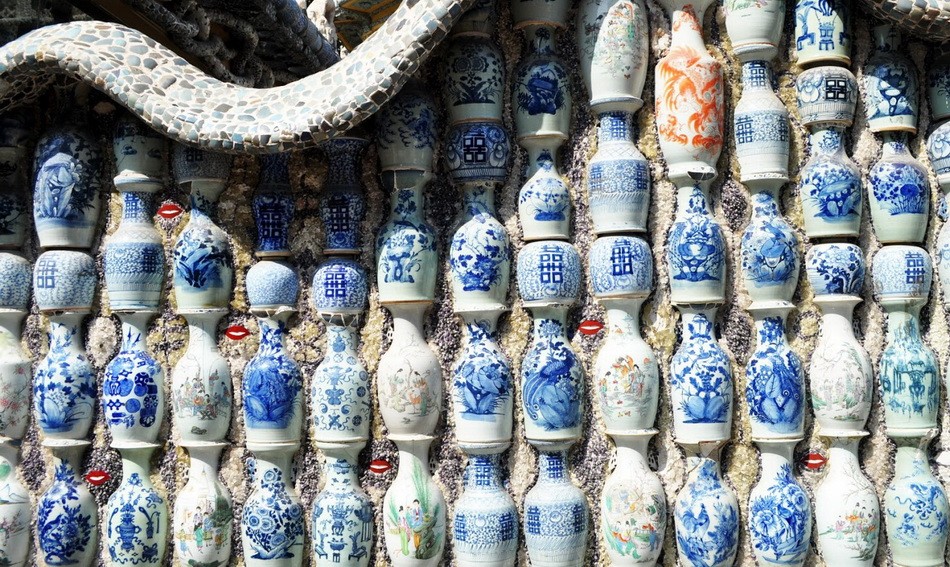 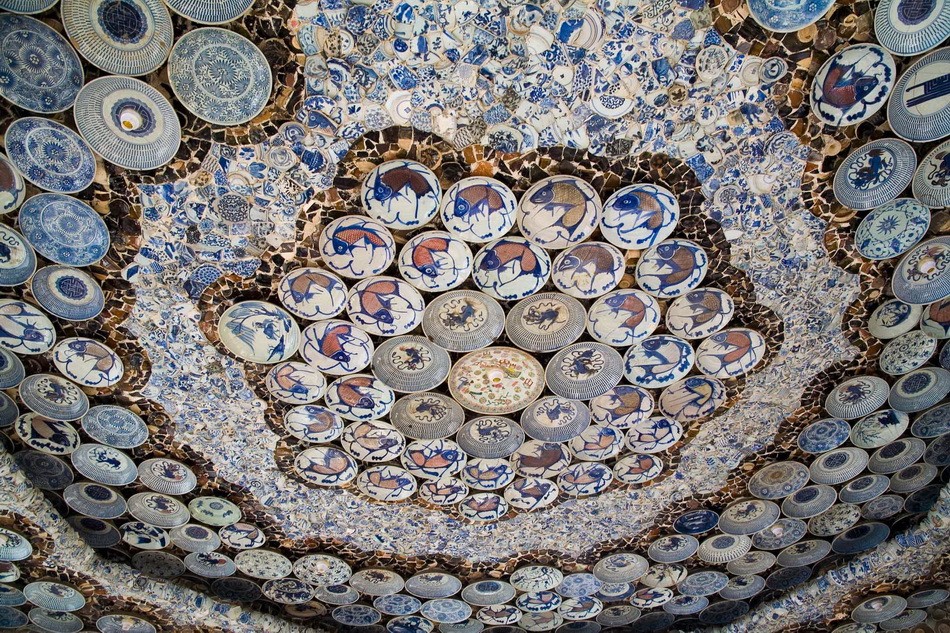 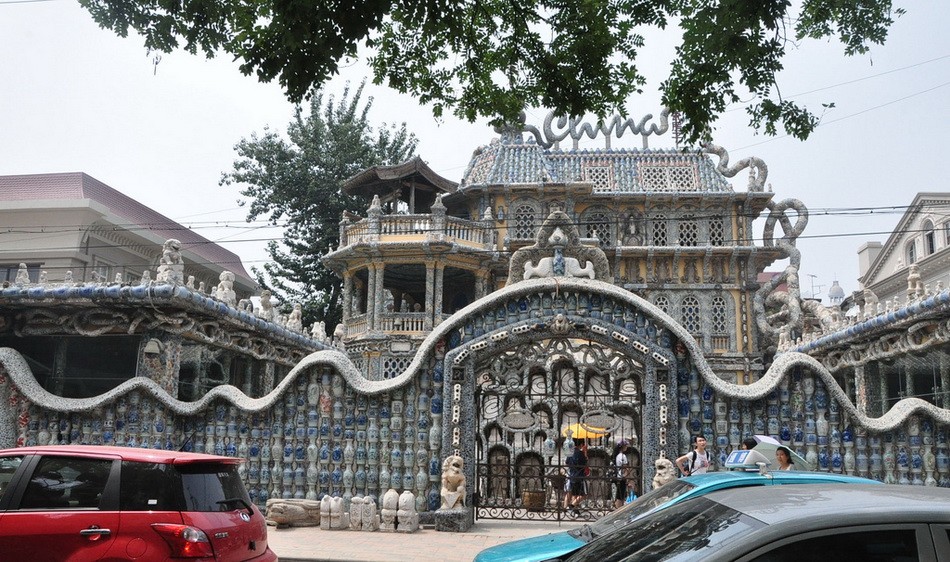 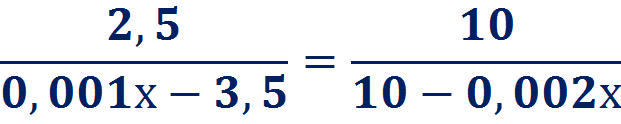 40000 блюдец и чаш
97х-200000 = 8135000-х
30000 старинных ваз
При каких значениях x выражение 
не существует?
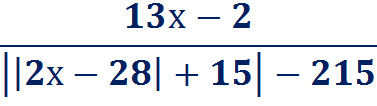 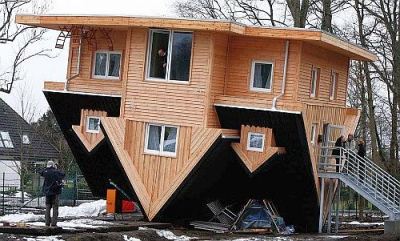 Дом-перевертыш (Польша, Шимбарк).
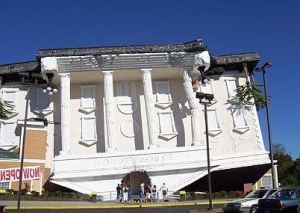 Перевернутый дом WonderWorks в США
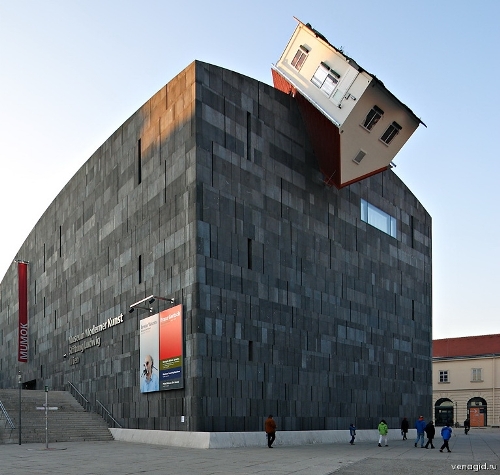 Дом-перевертыш House Attack в Вене
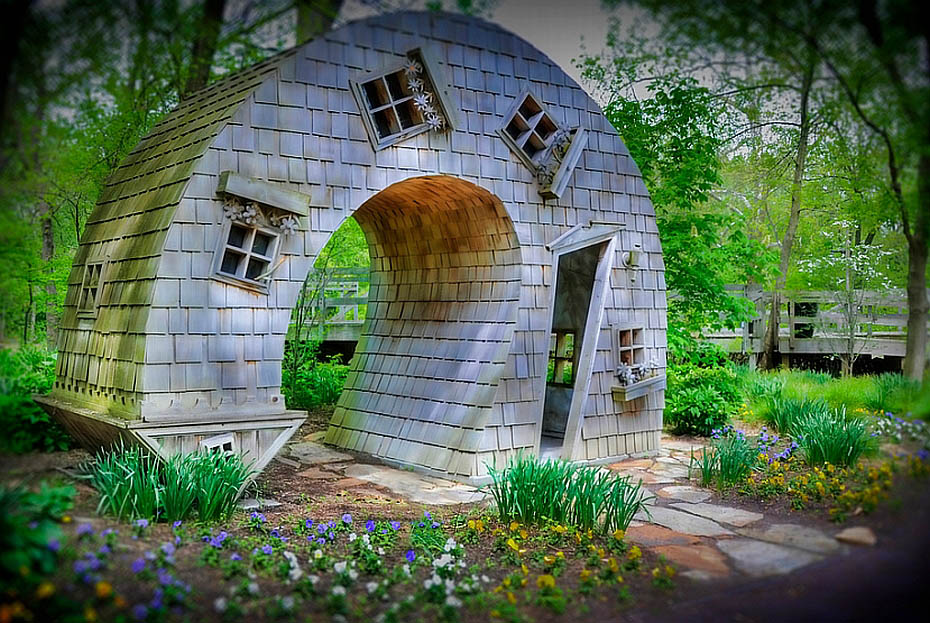 Город  Индианаполис, штат Индиана, США
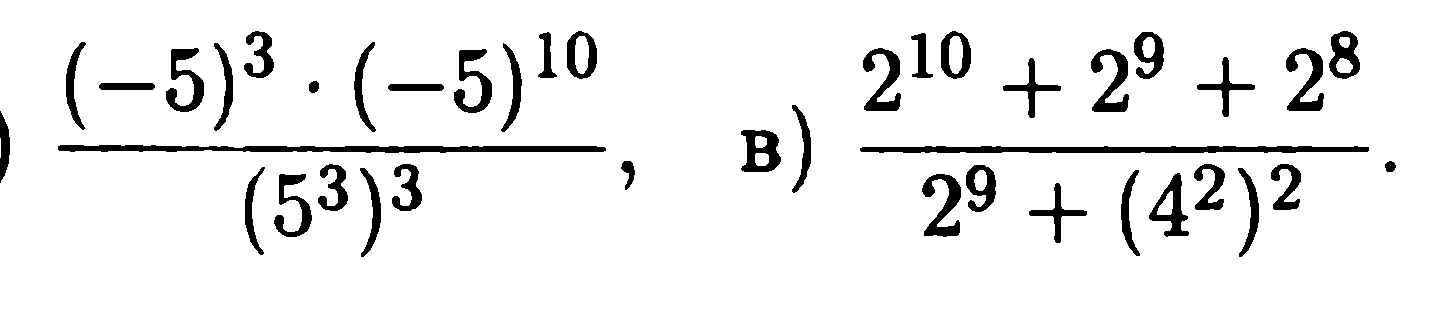 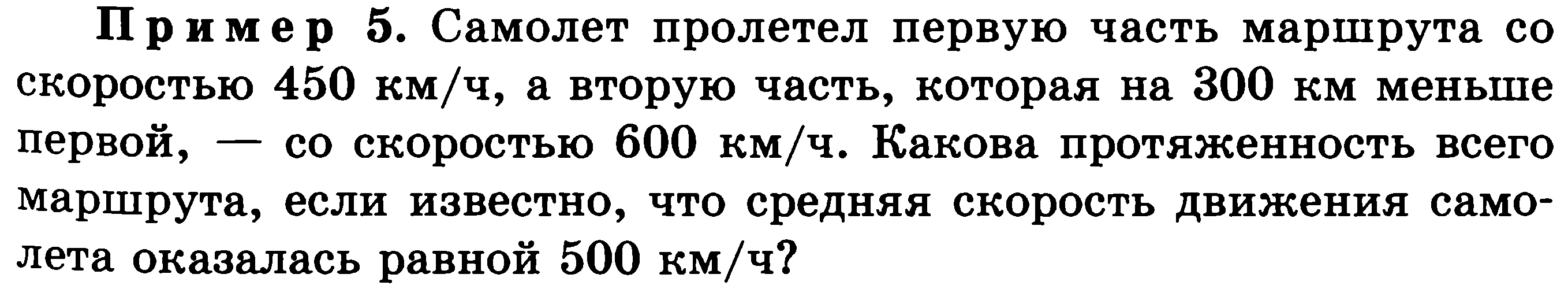 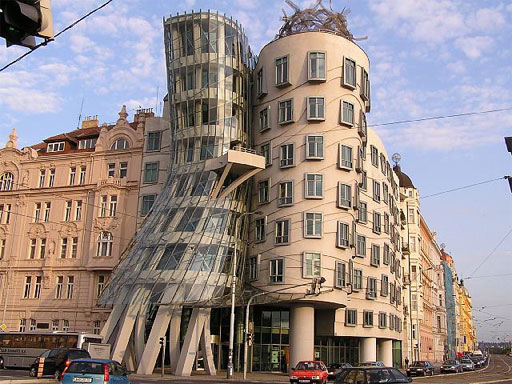 Вальсующий дом в Праге
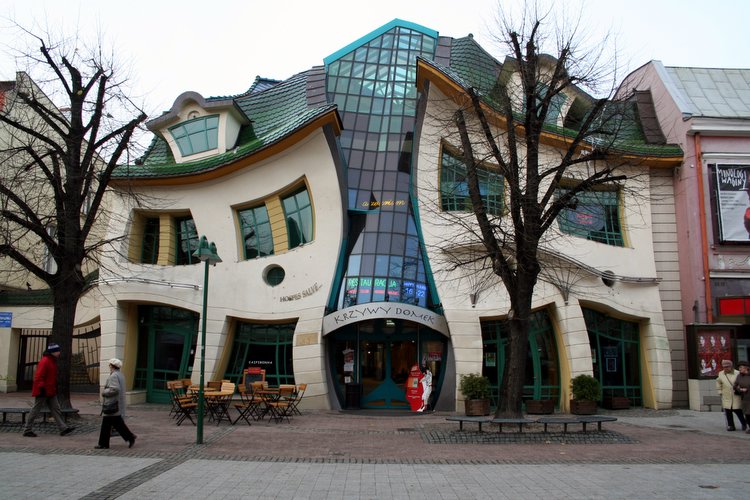 Кривой дом в Сопоте, Польша
«Дом Рипли» в Орландо
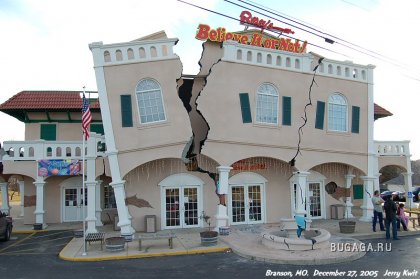 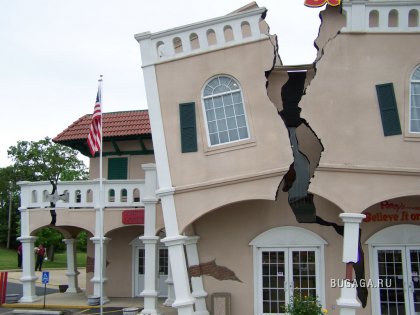 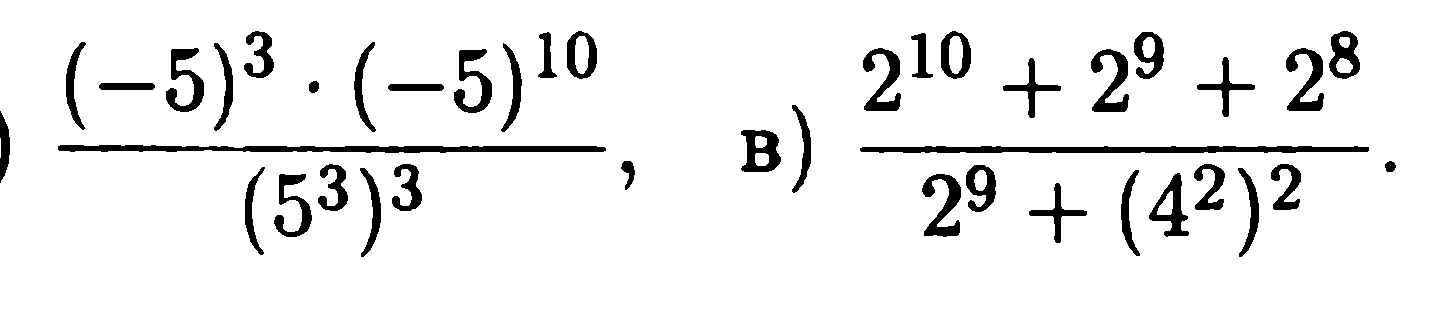 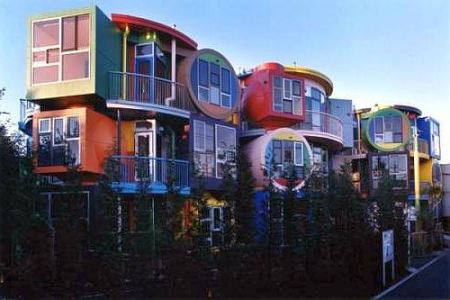 Обратимые чердаки судьбы (Япония)
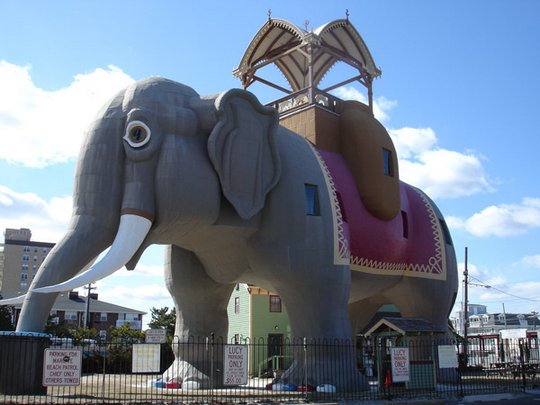 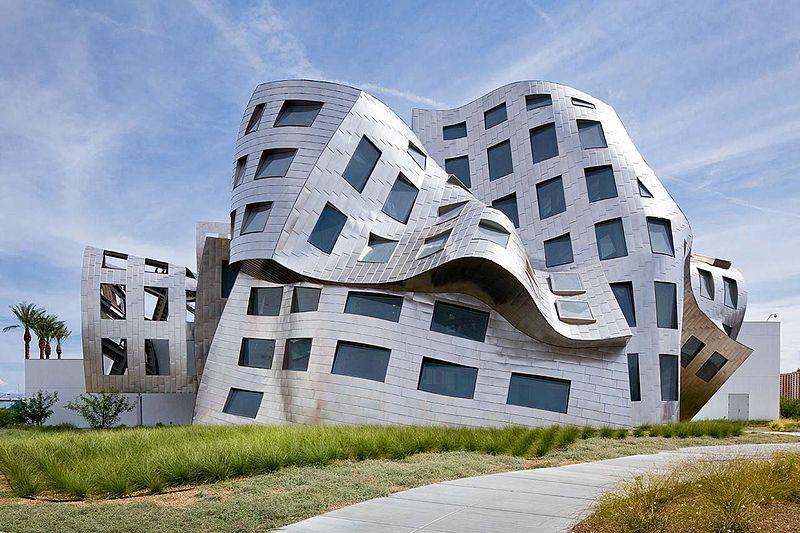 Центр здоровья мозга Лу Руво, США
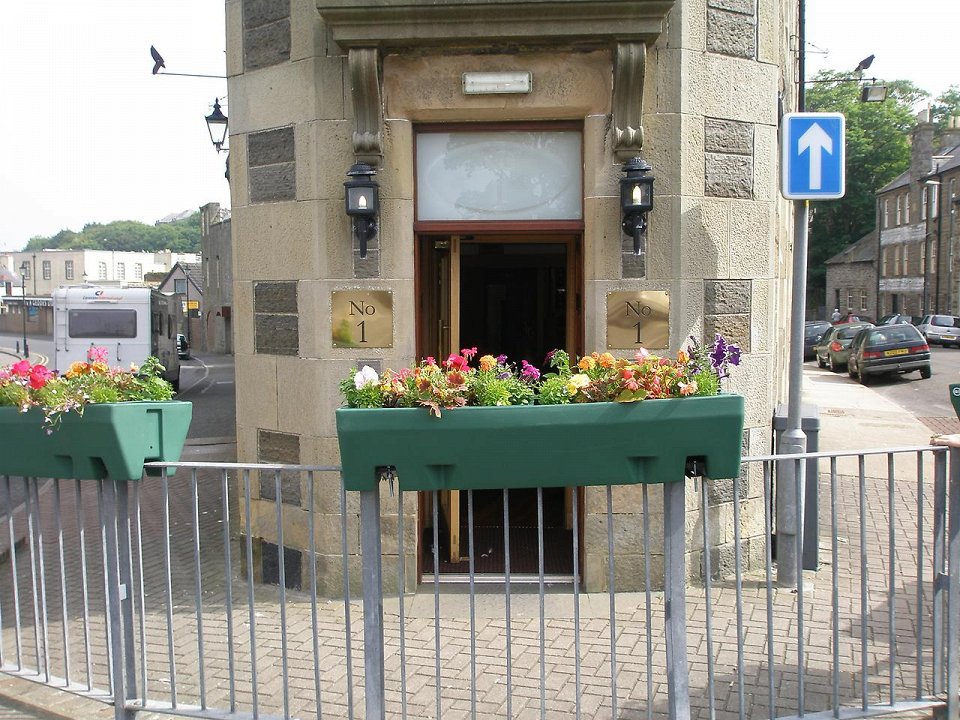 Улица Эбенизера в Шотландии
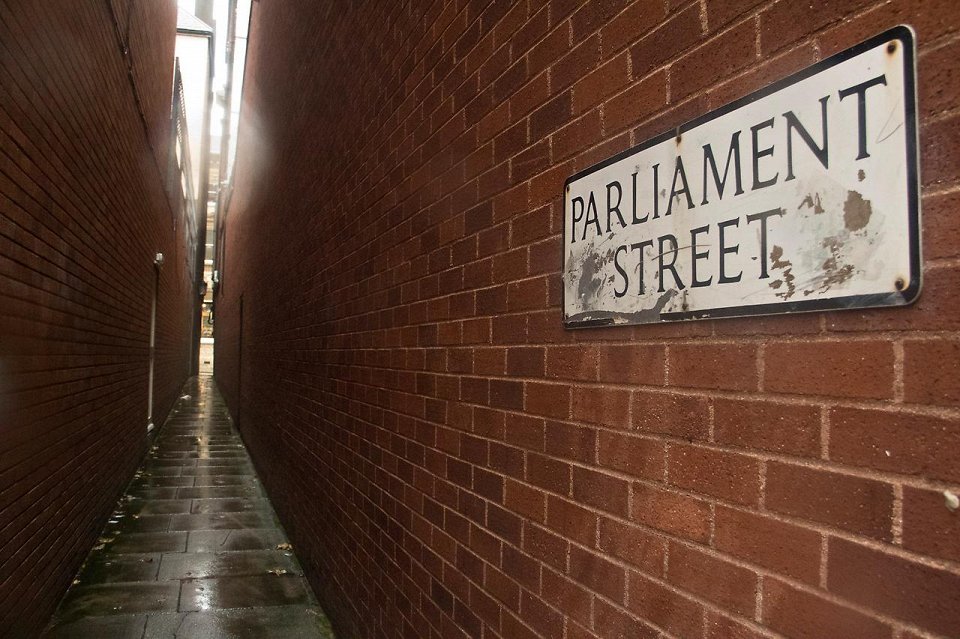 Парламент Стрит в Англии
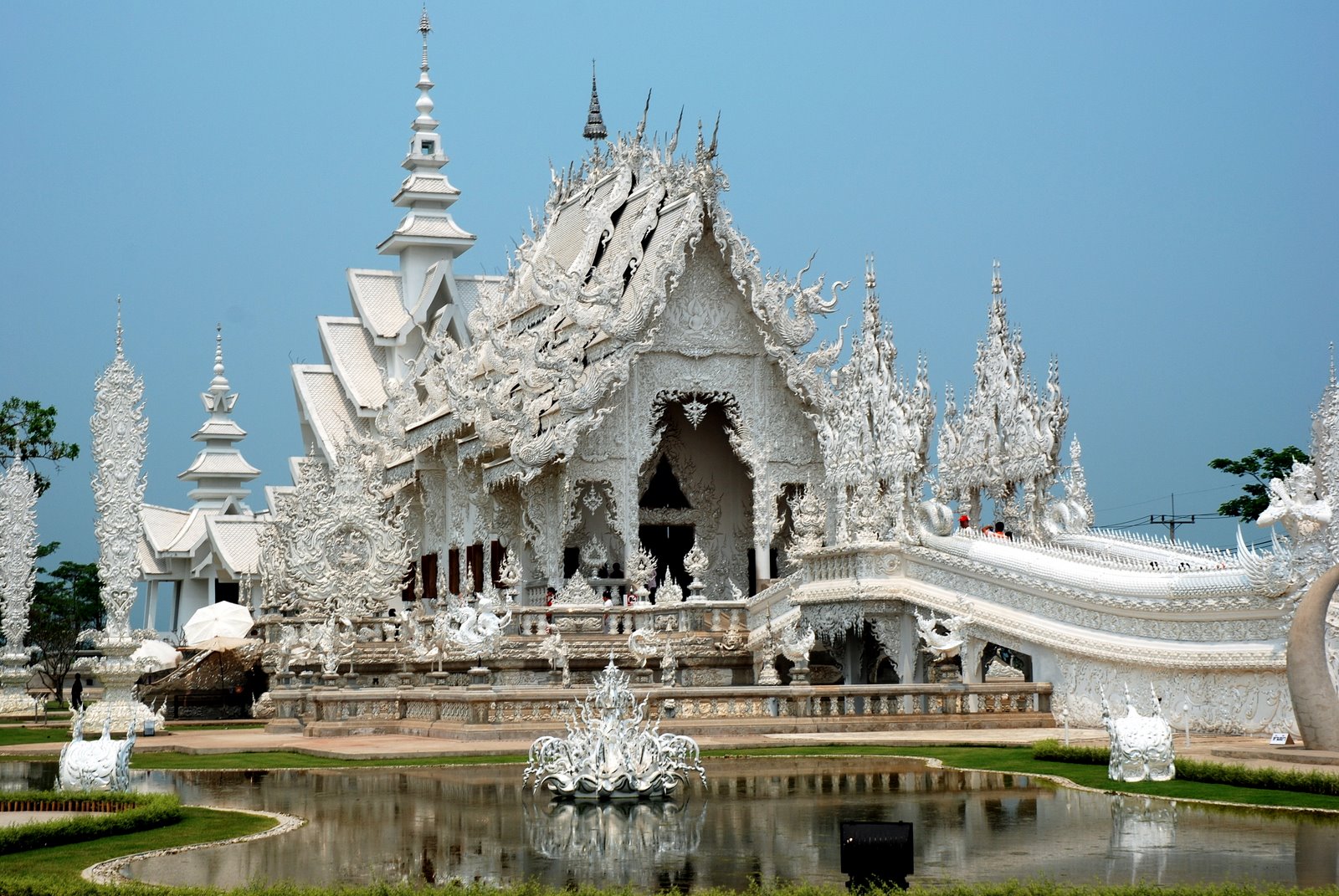 Храм Будды в Таиланде
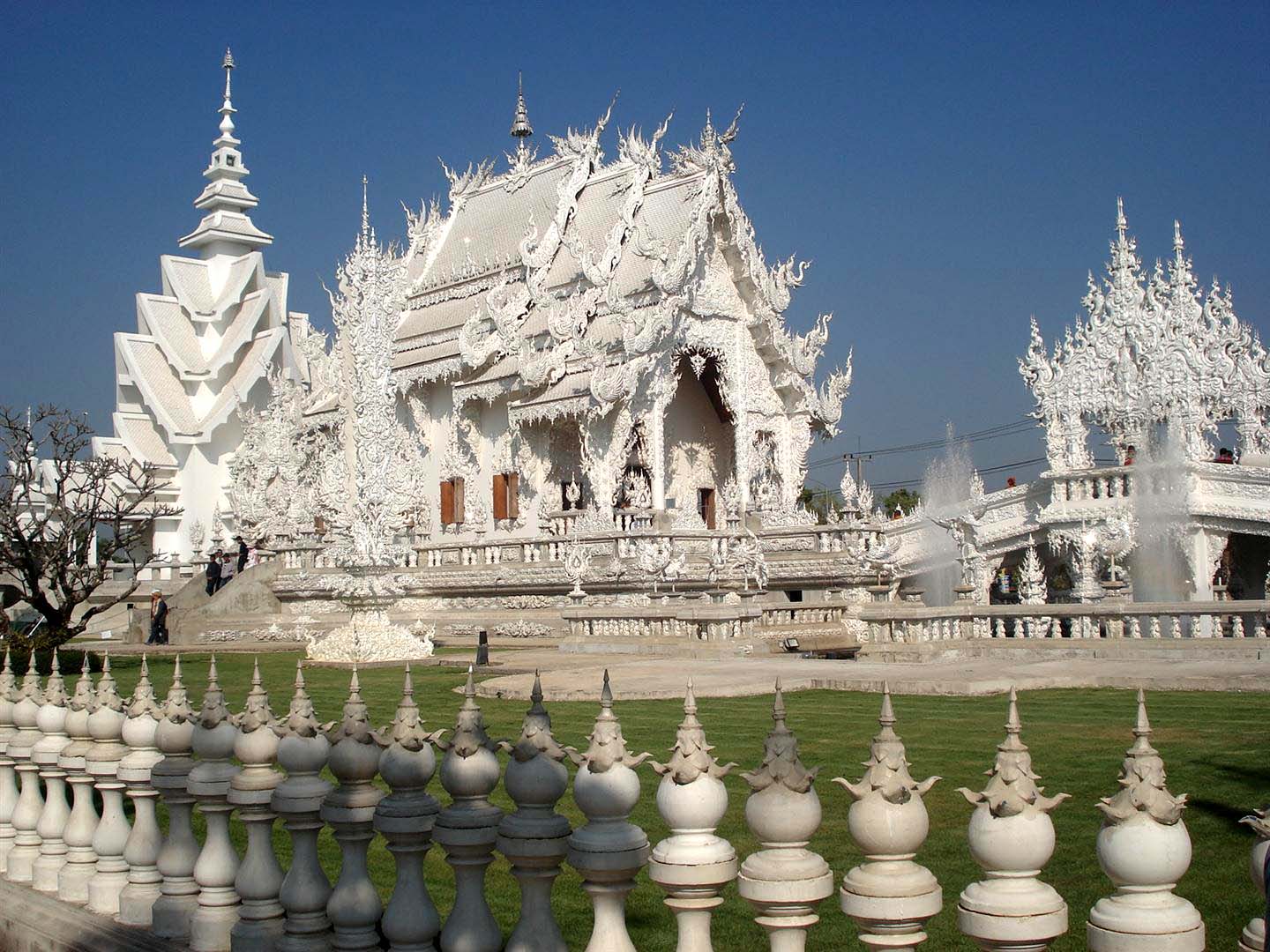 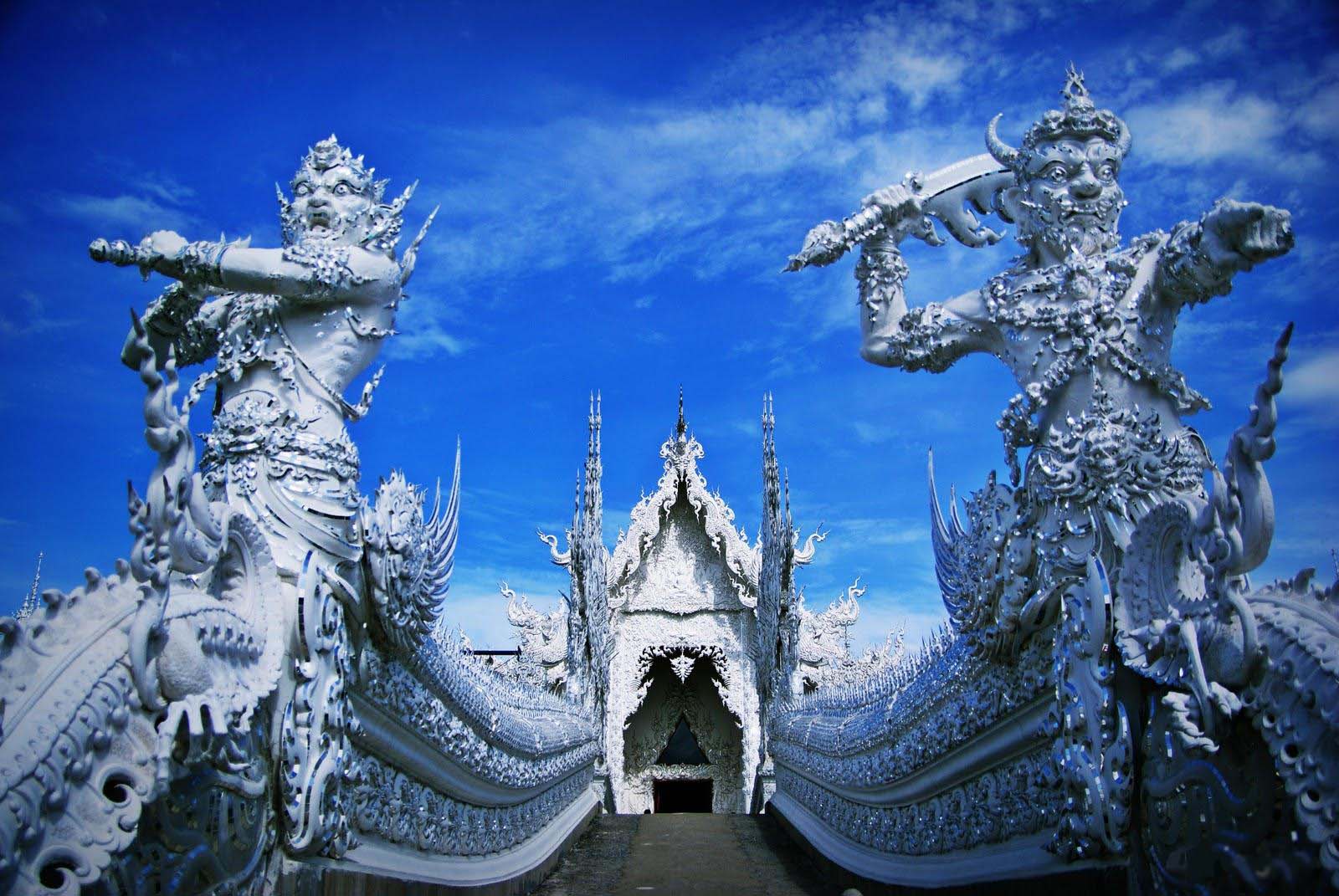 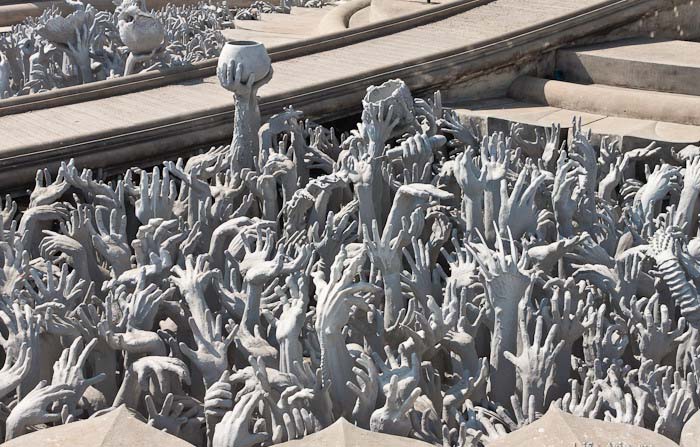 Изобразите необычный дом, используя различные геометрические фигуры.
Молодцы!!!
Е
Л
А
О
Т
Г
Я
М
Р
Б
И